To save logo to your desktop:
Right click logo
Select Save as Picture
Select Save
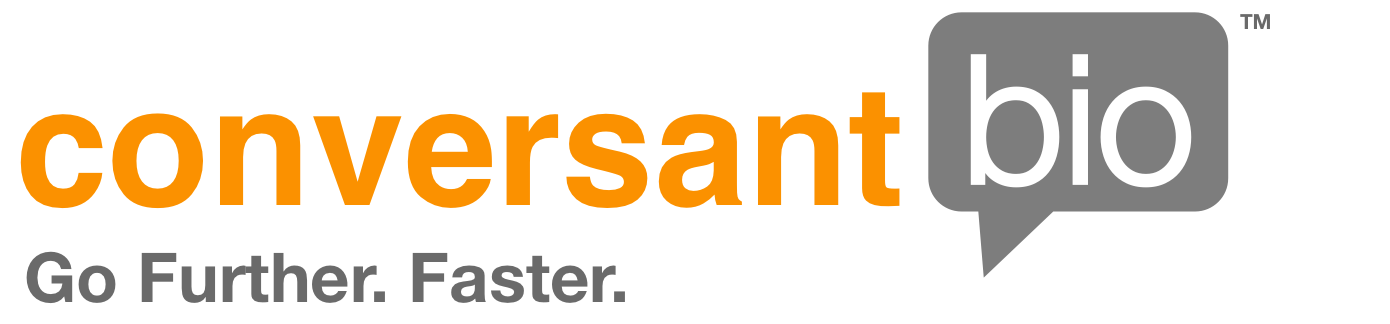